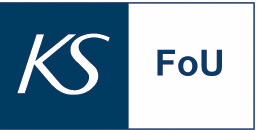 Sosialhjelpsutgiftene – drivkrefter og tiltak
19.02.2019 Navn
Sosialhjelpsutgiftene øker
Sosialhjelpsutgiftene 2012-16. Indeks 2012=100
Hva er årsakene til den sterke veksten i sosialhjelpsutgiftene?
Hva kan kommunene påvirke selv, og hva kan de ikke?
Hva kan kommunene gjøre?
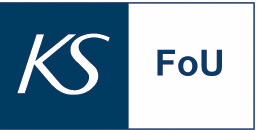 Antall mottakere uten innvandringsbakgrunn faller
Sosialhjelpsutgiftene fordelt på ulike grupper basert på innvandringsbakgrunn. Indekser 2013=100
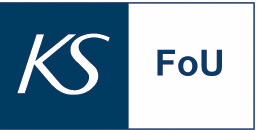 Bruken av sosialhjelp faller i majoritetsbefolkningen
Andel sosialhjelpsmottakere i ulike grupper basert på innvandringsbakgrunn
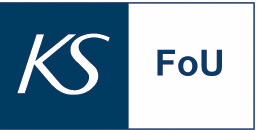 [Speaker Notes: Andelen mottakere har falt blant personer uten innvandringsbakgrunn. Vi kan ikke se andre forklaringer på dette enn at forvaltningen av sosialhjelp er blitt bedre i perioden.

Andel mottakere blant innvandrere har økt. Vi vet ikke hvorfor, men dette kan skyldes sammensetningen av innvandrerbefolkningen på landbakgrunn, utdanning, mv. Men man kan også tenke seg at den sterk innstrømningen i 2015 har gjort at kvaliteten på integreringsarbeidet er blitt svekket.

Andel mottakere blant norskfødte med innvandringsbakgrunn har holdt seg stabilt lavt. Andelen blant disse ligger lavere enn blant befolkningen uten innvandringsbakgrunn.]
Bruken av sosialhjelp faller i majoritetsbefolkningen
Andel sosialhjelpsmottakere i ulike grupper basert på innvandringsbakgrunn
Lavere andel enn i ”befolkningen ellers”
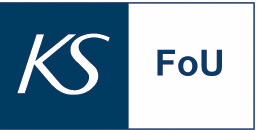 [Speaker Notes: Andelen mottakere har falt blant personer uten innvandringsbakgrunn. Vi kan ikke se andre forklaringer på dette enn at forvaltningen av sosialhjelp er blitt bedre i perioden.

Andel mottakere blant innvandrere har økt. Vi vet ikke hvorfor, men dette kan skyldes sammensetningen av innvandrerbefolkningen på landbakgrunn, utdanning, mv. Men man kan også tenke seg at den sterk innstrømningen i 2015 har gjort at kvaliteten på integreringsarbeidet er blitt svekket.

Andel mottakere blant norskfødte med innvandringsbakgrunn har holdt seg stabilt lavt. Andelen blant disse ligger lavere enn blant befolkningen uten innvandringsbakgrunn.]
Stønad per måned øker sterkt
Indekser. 2012=100
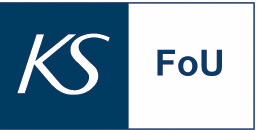 [Speaker Notes: Stønadsnivået har økt sterkere enn grunnbeløpet i folketrygden.

Vi har sett på om dette kan forklares av endring i sammensetning ut fra familiesituasjon (par/enslig, med/uten barn, mv.), men finner ingen slik sammenheng.

Spørreundersøkelse blant NAV-ledere tyder på at økte boutgifter og reduksjon av bostøtten (i 2016) kan forklare noe av veksten, men dette er neppe den eneste forklaringen på at stønadsnivået vokser raskere enn lønnsnivået. Deler av denne veksten framstår derfor som uforklart.]
Bruk av aktivitetskrav og bedre arbeidsmetodikk har virket
Bidrag fra endring i forvaltningen til endring i sosialhjelpsutgiftene
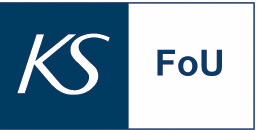 Hva virker?
Aktivitetskrav
Tett oppfølging
Ikke enighet om hva tett oppfølging er
Hvorfor og hvordan virker tett oppfølging?
Tett integrering av statlig og kommunal del
Tilgang til statlige tiltak for sosialhjelpsmottakere
Samarbeid med den øvrige velferdsforvaltningen
Introduksjonsprogrammet, rus, psykiatri, boligsosialt, barnevern, oppfølgingstjenesten
Bruk av KVP og Jobbsjansen
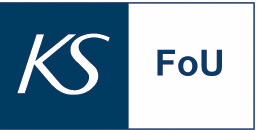 Andre gode grep
Revurdering av langtidsmottakere
Avklaring til arbeid eller medisinsk behandling
Praksisorientert tilbud til unge som ikke deltar i videregående utdanning
Arbeidspraksis i privat sektor
Best sjanse for varig arbeid - vanskeligere i offentlig sektor
Gjeldsrådgivning
Frivillig forvaltning
Spesialisering og/eller kvalitetssikring av vedtaksskriving
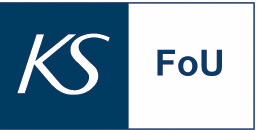 Funn og konklusjoner
Økt innvandring hovedforklaring på utgiftsvekst
Vil redusert innvandring i 2016 og -17 gi lav vekst i utgiftene?
Lav bruk av sosialhjelp blant norskfødte med innvandringsbakgrunn
”NAV-ing” blant ungdom er ikke forklaringen – antall mottakere under 20 år er få og synkende
Sterk vekst i månedlige stønadsbeløp
Høyere boutgifter og redusert bostøtte kan forklare noe
Men her trenger vi mer kunnskap
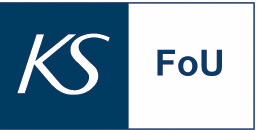 Det nytter!
Synkende andel mottakere blant personer uten innvandringsbakgrunn tyder på at bedre forvaltning gir resultater
Kommunene kan gjøre en forskjell!